Implementation of G.I.S.
Monongalia County, WV
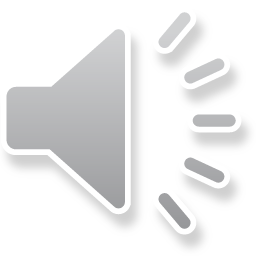 WVAGP Meeting 11/3/2011
How is G.I.S. Being Used?
Floodplain Mapping & Determination
Recreation Location (Streams, Trails, Etc.)
Property & Parcel Location
County Planning
Transportation Planning
911 Addressing Layer Update (Current Project)
WVAGP Meeting 11/3/2011
Floodplain Mapping
WVAGP Meeting 11/3/2011
Recreation Location
WVAGP Meeting 11/3/2011
Property & Parcel Location
WVAGP Meeting 11/3/2011
County Planning
WVAGP Meeting 11/3/2011
Transportation Planning
WVAGP Meeting 11/3/2011
Monongalia Co. Address Updating
WVAGP Meeting 11/3/2011
Benefits of Implementing G.I.S.?
Increased productivity in map updating and information handling.
Better decision making. (This typically has to do with making better decisions about location.)
One source data updates which mean fewer errors and less redundancy of effort.
Accurate and timely information which is the basis for improving county-wide operations.
County-wide accessibility to information / data sets.
Cost savings resulting from greater efficiency.
WVAGP Meeting 11/3/2011
Monongalia County G.I.S. Data Producers
Monongalia County Planning Office
Morgantown/Monongalia Metropolitan Planning Organization
Mountain Line Transit
Morgantown Utility Board
City of Morgantown
Monongalia County Commission
WVU GIS Technical Center
WVAGP Meeting 11/3/2011
Current Monongalia County G.I.S. Data Development
As of March 2010: gathered data for County-wide mapping project:
Color Digital Orthophotography 0.5’  (leaf off) County-wide (includes new DEM)
Building Footprints (County-wide)
2’ Contour Topographic Mapping (County-wide)
WVAGP Meeting 11/3/2011
2010 Color Digital Orthophotography - 0.5’(leaf off comparison)
2o1o 0.5’ Imagery (leaf off) Scale: 1:1,450
2003 SAMB (leaf off)
Scale: 1:1,450
WVAGP Meeting 11/3/2011
2010 Building Footprints (Downtown Morgantown)
WVAGP Meeting 11/3/2011
2’ Contour Topographic Mapping (County-wide)
WVAGP Meeting 11/3/2011
Sources of Data Gathering:
WVU G.I.S. Tech Center
U.S. Census Bureau
FEMA
WV Division of Highways
U.S. Forest Service
WV USGS
Morgantown Utility Board
WVAGP Meeting 11/3/2011
County Hardware & Software
Hardware:
Dell precision T7500 Workstation (Server)

Software:
1 ArcView Concurrent Use License
1 ArcInfo Concurrent Use License
2 ArcEditor Concurrent Use License
Sequel Server Express 
Off-Site Backup at the WV GIS Tech Center
WVAGP Meeting 11/3/2011
FUTURE ????
County based GIS Committee
County wide Access to Arc Server
Digitizing of Tax Maps & Parcels (completion of county base map)
Re-fly county/ update aerial imagery (massive amounts of development in Mon. County)
Complete County Addressing Layer
Internet Based Mapping
WVAGP Meeting 11/3/2011
Questions ?
WVAGP Meeting 11/3/2011